General Education Webinar Series
Role of local Academic Senates and Curriculum Committees in regard to General Education (GE)
[Speaker Notes: Stephanie]
Presenters
Stephanie Curry, ASCCC Area A Representative 
Sarah Harris PhD, College of the Sequoias 
LaTonya Parker EdD, ASCCC Secretary
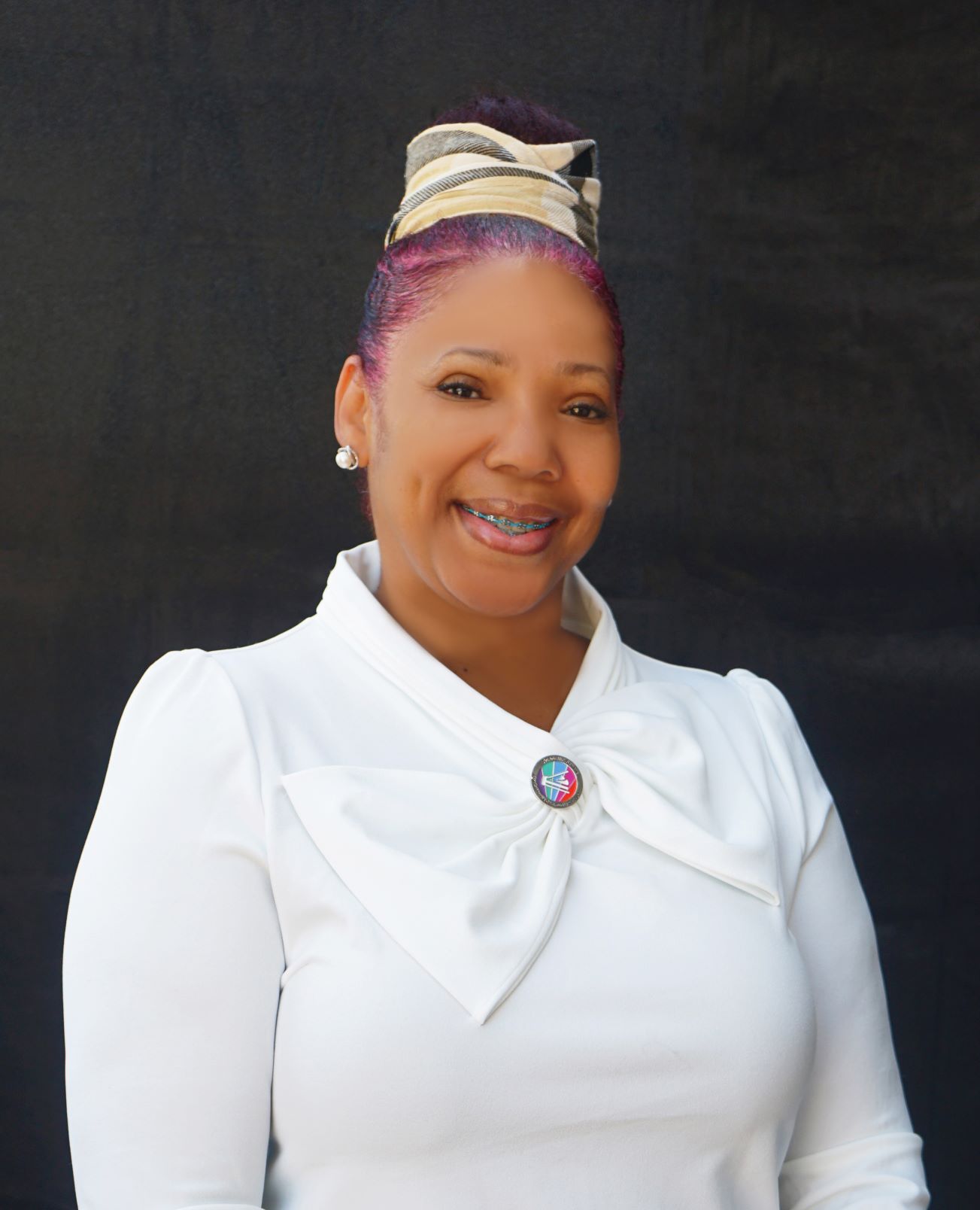 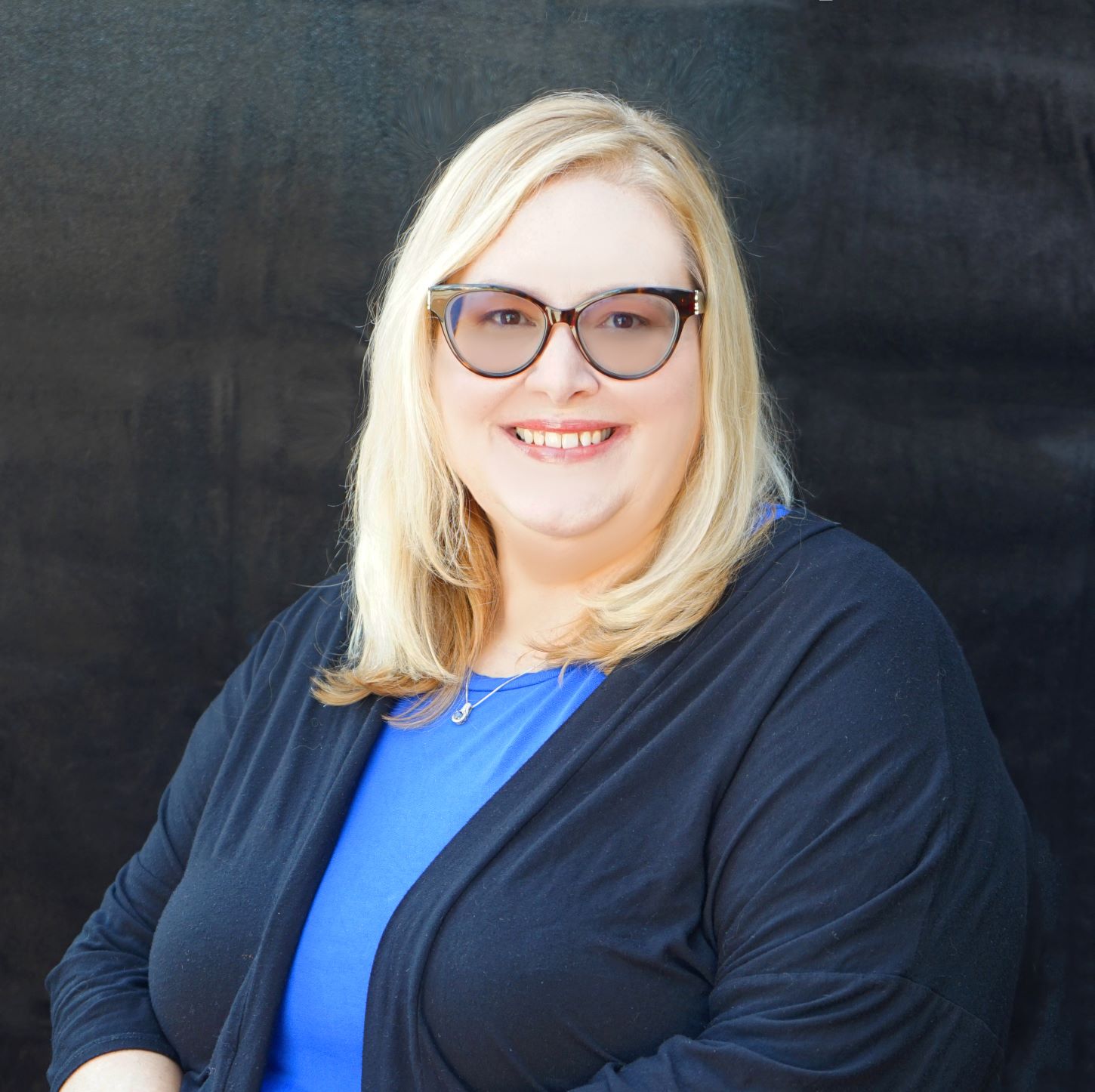 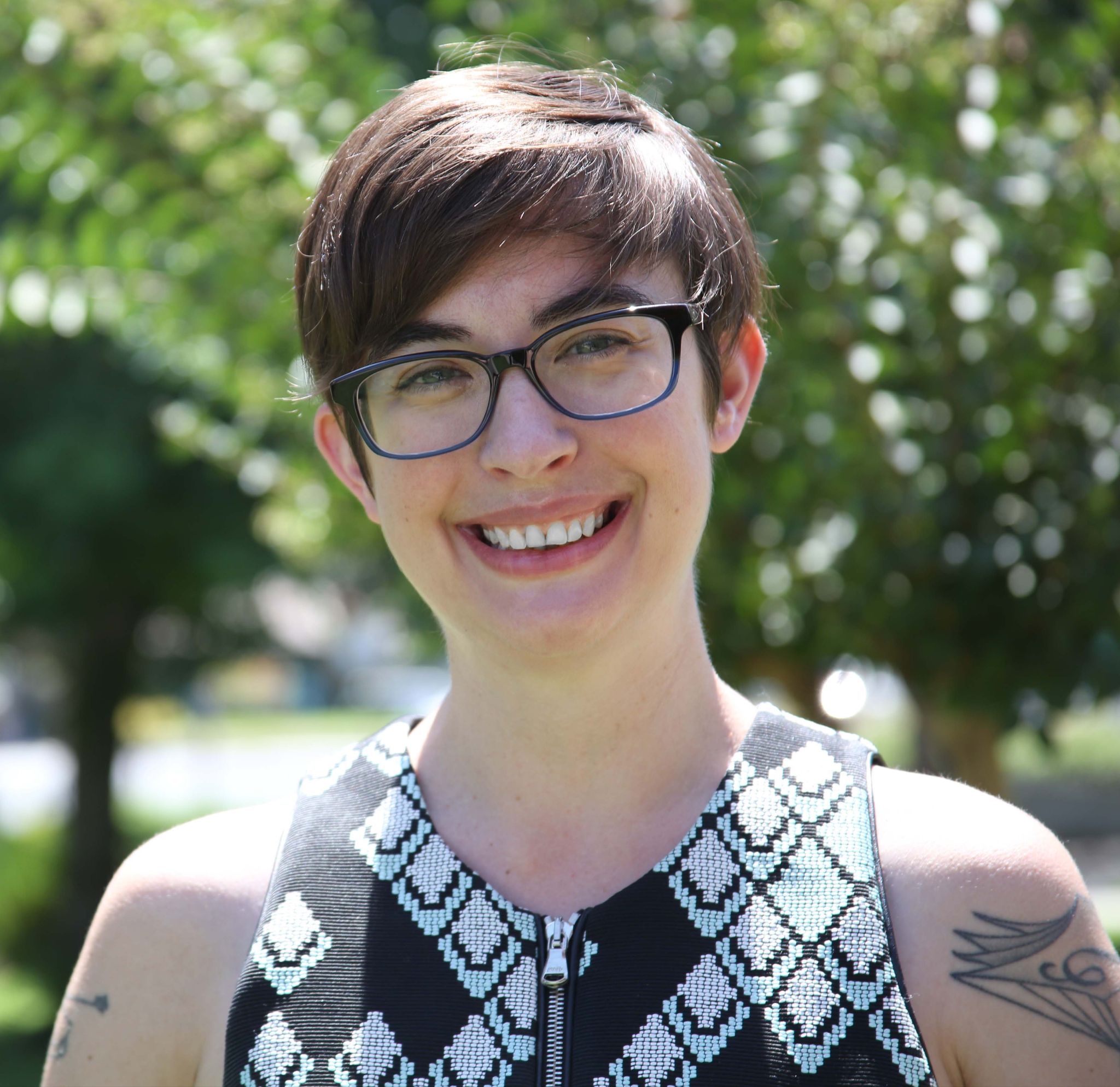 [Speaker Notes: Stephanie]
Webinar Series (sign up at www.asccc.org)
3
[Speaker Notes: Stephanie]
Breakout Description
Come learn about and discuss faculty roles in General Education (GE) and how Academic Senates and Curriculum Committees should be involved in the process.  The new Ethnic Studies requirements for transfer (CSU GE Area F/UC Area 7) and legislative mandates for a single standard transfer GE Pattern California General Education Transfer Curriculum (CalGETC), have made a GE a hot topic on our campuses. Colleges and faculty need to have important conversations around General Education changes and their impact on students. Learn about the role of Senates and Curriculum Committees in leading these discussions and resources available from the ASCCC.
[Speaker Notes: Stephanie]
The Great Unknown
GE is changing - this process is still in early stages 
Although there are a lot of questions we don’t have all the answers
Now is the time to begin discussions on your campus:
Ensure colleagues stay informed about ongoing discussions and opportunities for feedback
Potential local impact of changes
Planning/Timelines for local implementation
Include students in your discussions
5
[Speaker Notes: Sarah]
10+1 and General Education
Title 5 § 53200 (b): Academic Senate means an organization whose primary function is to make recommendations with respect to academic and professional matters. In Sections 53200 (c), "Academic and professional matters" mean the following policy development and implementation matters.
Curriculum including establishing prerequisites and placing courses within disciplines
Degree and certificate requirements
Grading policies
Educational program development
Standards or policies regarding student preparation and success
District and college governance structures, as related to faculty roles
Faculty roles and involvement in accreditation processes, including self-study and annual reports
Policies for faculty professional development activities
Processes for program review
Processes for institutional planning and budget development 
 +1 Other academic and professional matters as are mutually agreed upon between the governing board and the academic senate.
[Speaker Notes: Latonya]
What is the role of Faculty in General Education?
§ 55061. Philosophy and Criteria for Associate Degree and General Education.
The governing board of a community college district shall adopt a policy which states its specific philosophy on General Education. In developing this policy governing boards shall consider the following policy of the Board of Governors:
The awarding of an Associate Degree is intended to represent more than an accumulation of units. It is to symbolize a successful attempt on the part of the college to lead students through patterns of learning experiences designed to develop certain capabilities and insights. Among these are the ability to think and to communicate clearly and effectively both orally and in writing; to use mathematics; to understand the modes of inquiry of the major disciplines; to be aware of other cultures and times; to achieve insights gained through experience in thinking about ethical problems; and to develop the capacity for self-understanding. In addition to these accomplishments, the student shall possess sufficient depth in some field of knowledge to contribute to lifetime interest.
(b) 	The governing board of a community college district shall also establish criteria to determine which courses may be used in implementing its philosophy on the associate degree and general education.
(c) 	The governing board of a community college district shall, on a regular basis, review the policy and criteria established pursuant to subdivisions (a) and (b) of this section.
[Speaker Notes: Latonya]
Role of Curriculum Committee
Courses proposed for any GE pattern should be reviewed for appropriate fit
Local GE processes may differ: Colleges may have a GE committee, may review GE directly in curriculum, or have other processes 
Although proposals for CSU GE and IGETC are submitted and reviewed by transfer institutions, local committees should consider appropriateness prior to course submission
Assigning courses to disciplines may be reviewed in Curriculum Committee or Academic Senate - ensure course content is appropriate to the proposed or assigned discipline
[Speaker Notes: Sarah]
Students 9+1
Students will be provided an opportunity to participate in the formulation and development of District policies related to:
Grading policies;
Codes of student conduct;
Academic disciplinary policies;
Curriculum development;
Courses or programs that should be initiated or discontinued;
Processes for institutional planning and budget development;
Standards and policies regarding student preparation and success;
Student services planning and development;
Student fees within the authority of the District to adopt; and
 +1   Any other District and college policy, procedure or related matter that the District governing board determines will have a significant effect on students.
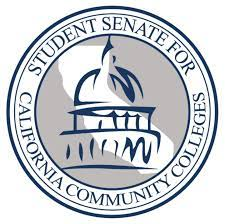 [Speaker Notes: Stephanie]
Who needs to be involved in the discussions
Discipline Faculty 
Counseling Faculty 
Students 
Administrators 
Curriculum Committees/Chairs
Curriculum Analysts 
Articulation Officers 
Academic Senates/AS Presidents
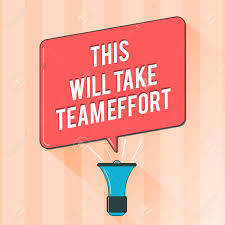 [Speaker Notes: Stephanie]
Types of GE Patterns
Local:
General Education areas based on Title 5, 55063
Additional requirements in written expression, mathematics, and Ethnic Studies
Colleges may locally determine additional requirements and competency in reading
Colleges may also allow completion of a GE pattern for an articulated transfer institution, such as an out-of-state school
[Speaker Notes: LaTonya]
Transfer (AD-T’s):
CSU GE Breadth
When certified by the Community College, meets lower-division GE requirements for all CSU campuses
Additional U.S. History and American Institutions requirement may be completed at the CC
Intersegmental General Education Transfer Curriculum (IGETC)
When certified by the Community College, meets lower-division GE requirements for all CSU campuses and most UC’s, with some exceptions.
IGETC and CSU GE for STEM
Permitted for some STEM AD-T’s, these delay one Arts/Humanities and one Social/Behavioral Science course
12
[Speaker Notes: LaTonya]
Proposed GE Pathway – CalGETC
13
[Speaker Notes: LaTonya]
Proposing an Associate Degree GE Pathway
* indicates transfer-level course required
+ indicates college-level course required
14
[Speaker Notes: LaTonya]
Proposed Lower Division GE Pathway for CCC Baccalaureate Degree
* indicates transfer-level course required
+ indicates college-level course required
15
[Speaker Notes: LaTonya]
16
[Speaker Notes: LaTonya]
Relationships between local Senates and Curriculum Committees
Local control designation on how these two committees work together
Some colleges the curriculum committees can make decisions that are then forwarded to the Board of Trustees. 
Other colleges all recommendations from the Curriculum Committee go to the local academic senate
Learn what your process is and how these two committees work together and communicate 
This relationship should be documented in policies or procedures
17
Considering GE Courses with Curriculum Committees
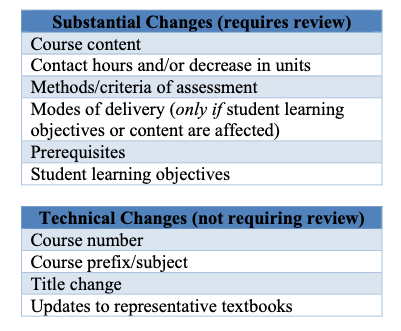 Be aware of changes requiring re-submission or review for transfer GE courses
Keep effective terms and submission timelines in mind - if a course is intended for transfer GE, it should not be offered to students prior to GE approval
Review course content for appropriateness and fit with proposed area
Make sure outline includes a current text (OER is permitted)
Courses proposed for more than one GE Area will received added scrutiny
18
[Speaker Notes: Sarah]
Double Counting in Local General Education
Current Double-Counting for Local GE:
Title 5, 55063(e): “A course may satisfy more than one general education requirement, but course completion may be counted only once toward satisfying the 18 semester unit or 27 quarter unit general education requirement. A course may also satisfy both a general education requirement and a major or area of emphasis requirement, and course completion may be counted toward both requirements, depending upon college/district policy.” 
Colleges may not double-count a course in more than one GE Area but may choose locally whether to double-count “additional requirements” (competencies/graduation requirements - e.g. Ethnic Studies)
Proposed updates to Local GE have not addressed double-counting
19
[Speaker Notes: Sarah (updated Title 5 language here: https://go.boarddocs.com/ca/cccchan/Board.nsf/files/C44RX3700FBB/$file/revisions-to-title-5-55063-a11y.pdf 
Title 5 regulations on Double counting. Concerns over Ethnic Studies 
Transfer GE and Local GE 
PCAH references 
Dont know what is going to happen with new patterns]
Why this matters to students
Title 5 requires 18 GE units in four areas:
Natural Sciences
Social and Behavioral Sciences
Humanities
Language and Rationality
English Composition
Communication and Analytical Thinking
Added requirements or double-counting restrictions increase GE units and can impact local degrees, particularly in high-unit areas (e.g. Nursing)
Multiple GE patterns can be confusing for students, particularly for those whose intended transfer major or institution may change
Campus GE philosophies and outcomes can shape student experience in important ways
[Speaker Notes: Sarah]
Local GE Pattern (added requirements)
Title 5, 55063(c) General Education Requirements: “A minimum of 18 semester units or 27 quarter units of general education coursework must be completed in the areas described in this subdivision (c), or as otherwise determined by the degree-granting college.”
Colleges may choose to add additional GE requirements, such as life-long learning, information literacy, etc.
Discussions should focus on student need, the college GE philosophy and the college mission.
Overall GE pattern should be periodically reviewed - does your college have a process in place?
21
[Speaker Notes: Sarah Curricular process]
Balancing Requirements and # of required units in Local General Education Patterns
Under current regulation, “additional requirements” (Competencies/ Graduation Requirements) may double-count, GE areas may not
Local control to add requirements - consider whether added GE areas or additional requirements are most appropriate 
Consider “minimum” units vs actual units - individual course units may exceed the minimum for an area or requirement 
Look at GE pattern holistically - how does it fit college philosophy and student needs for local degrees
22
[Speaker Notes: Sarah Systematic Process.]
Catalog Rights
Title 5 §55005 requires colleges to publish course standards before a course can be offered to students, including transferability, degree applicability, and whether the course is eligible for general education. 
As there is no specific reference in Education Code or title 5 that refers to “catalog rights” for community college students, questions regarding catalog rights are best answered by legal counsel at the colleges with experience in contract law (CCCCO 2009-04 opinion) 
From these regulations and standards, it is clear that the college must maintain a catalog but there is no mention of “catalog rights” that determine which students must complete the requirements published in the catalog. Historically, districts and colleges have determined their own policy in regard to student enrollment and academic requirements. However, as stated above, catalog rights exist between a student and college and generally support the view that students should not be subjected to changes after entering the institution

Students who maintain continuous enrollment may choose to graduate under the college catalog in effect at the time they began their studies in a California Community College, California State University, or University of California campus, or under the catalog in effect at the time of graduation.
Continuous enrollment is defined as attendance in one semester or two quarters within a calendar year in the CSU, UC, or California Community College System.
Certification of a student’s completion of CSU general education requirements or the Intersegmental General Education Transfer Curriculum (IGETC) is not a graduation requirement. Therefore, students do not have catalog rights to a certification pattern used by a certifying institution or a CSU or UC campus (SDCCD)
23
[Speaker Notes: Stephanie]
CalGETC 2025
Students entering into college starting in 2025-2026
Coming sooner than we think 
Most schedules done about a year before
Articulation Deadline 
Need to support students with multiple catalog rights
Lifelong learning 
Clear communication to students  
Importance of counseling and guidance
24
[Speaker Notes: Stephanie]
Recommendations
Need time to build the infrastructure at your college to support these changes, design with the end in mind
Be mindful and proactively plan to address impact of new requirement on other programs
Look at your GE pattern holistically with impact of new regulations
Work with your local senate and curriculum committee to plan for future changes including implementation of AB 928 and additional GE changes
Engage with students on the planning and implementation process
[Speaker Notes: LaTonya]
Webinar Series (sign up at www.asccc.org)
26
[Speaker Notes: Stephanie]
Resources
The passage of 1460 and its impact on CCCs
Use, Effectiveness, and Awareness of the Intersegmental General Education Transfer Curriculum (IGETC) An Evaluation
The Value of GE or the Answer to "Why Do I Need to Take This Class?"
Program and Course Approval Handbook PCAH 
CSU-General Education Policy 
UC- Intersegmental General Education Transfer Curriculum (IGETC) 
Code of Regulations Title 5 Section 55063
[Speaker Notes: All 
Note we may want to add a link to the updated Title 5 regs - here is the Board doc: https://go.boarddocs.com/ca/cccchan/Board.nsf/files/C44RX3700FBB/$file/revisions-to-title-5-55063-a11y.pdf]
Questions
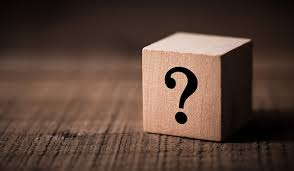